Федеральное государственное бюджетное образовательное учреждение высшего образования «Красноярский государственный медицинский университет имени профессора В.Ф. Войно - Ясенецкого» Министерства здравоохранения и социального развития Российской Федерации
Компьютерная лекция № 18
Тема: Условно-патогенные микроорганизмы
Дисциплина «Основы микробиологии и иммунологии»Специальность: «Сестринское дело»
Выполнил преподаватель дисциплины
 «Основы микробиологии и иммунологии» 
Донгузова Елена Евгеньевна
Красноярск 2017 г.
План:
Псевдомонады
Клебсиеллы
Протей
Семейство Enterobakteriaceae, 
Род Pseudomonas
P.aeruginosa 
род Klebsiella, 
Klebsiella pneumonia, 
Klebsiella oxytoca.
род Yersiniae, 
Yersiniae pestis (иерсиния) - возбудитель чумы
род Proteus, 
P.vulgaris 
P.mirabilis.
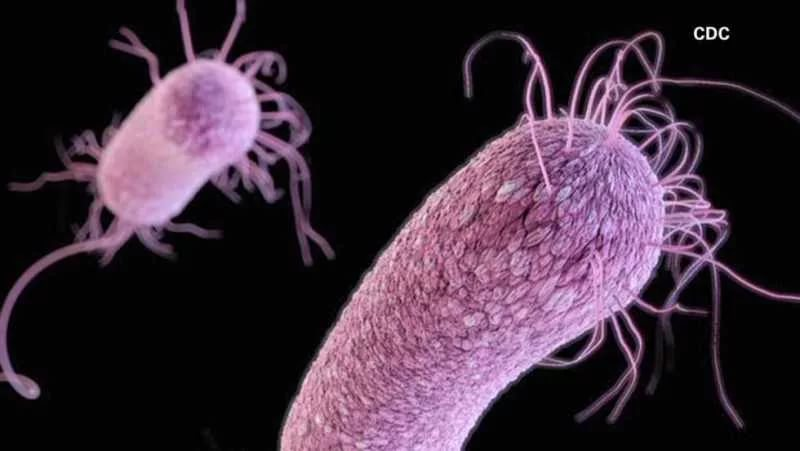 Род Pseudomonas
Прямые или изогнутые палочки, 
Аэробы, 
Хемоорганотрофы, 
Подвижны (имеют полярно расположенные жгутики), 
Спор не образуют, 
Оксидазоположительны, 
Характеризуются низкой сахаролитической активностью.
Среди представителей рода - свободноживущие обитатели почвы и воды, а также патогены растений и животных.
Наибольшее медицинское значение имеет P.aeruginosa (синегнойная палочка) - один из основных возбудителей локальных и системных гнойно-воспалительных процессов в условиях медицинских стационаров.
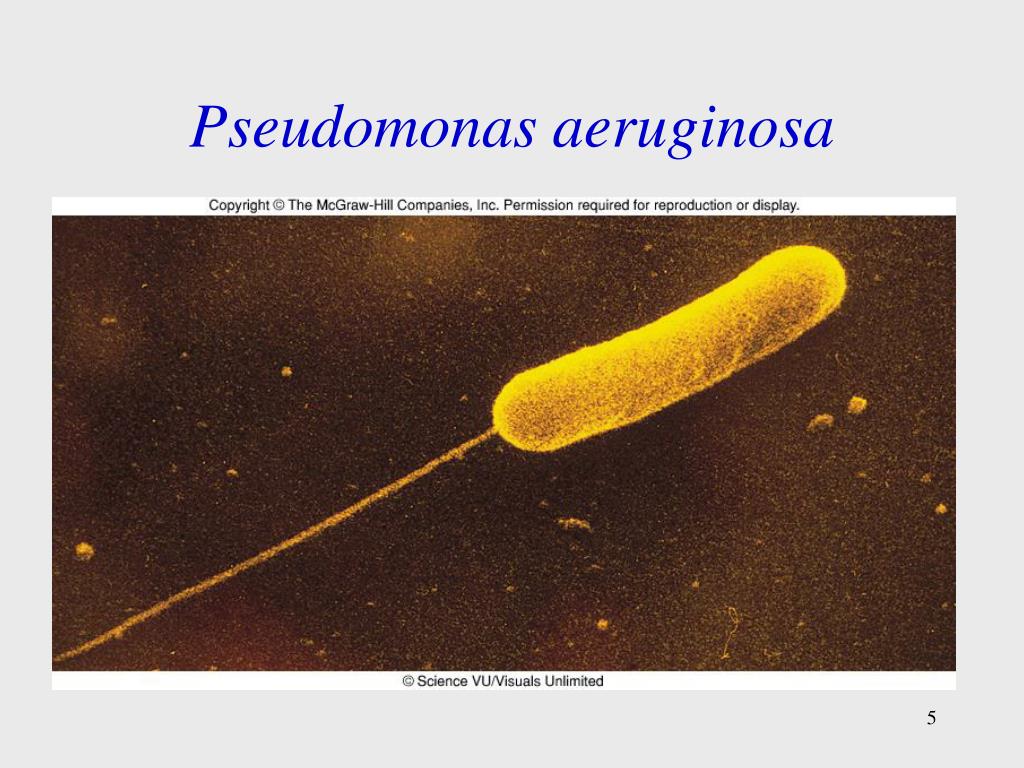 Возбудитель распространен повсеместно:
вода, 
почва, 
растения, 
животные, 
встречается в норме у человека (наиболее часто - в кишечнике, на коже и слизистых). 
Возбудитель способен активно контаминировать медицинское оборудование, циркулировать среди персонала и пациентов.
Риск развития вызываемых синегнойной палочкой инфекций возрастает у больных с нарушениями барьерных функций и факторов резистентности:
опухоли, 
лейкозы, 
ожоги, 
операции, 
сахарный диабет.
Инфицирование синегнойной палочкой: 
15-20% внутрибольничных инфекций, 
20% нозокомиальных пневмоний, 
20-25% гнойных хирургических осложнений и бактериемий
Морфология. 
Грамотрицательная прямая или слегка изогнутая палочка, 
подвижна, 
в мазках располагается одиночно, 
парами или короткими цепочками. 
Синтезирует слизь (капсульное вещество).
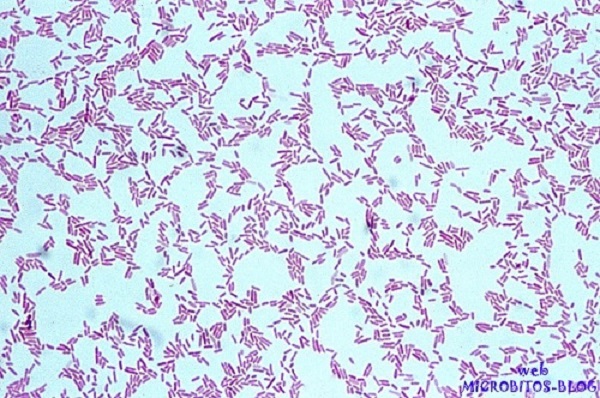 Культуральные свойства. 
Является аэробом 
Фермент: 
цитохромы, 
цитохромоксидаза, 
дегидразы. 
Растет с широком диапозоне рН и температур. 
Ограниченная потребность в питательных веществах способствует росту этого возбудителя на простых (универсальных) питательных средах - МПБ, МПА, Эндо, Левина и др.
На жидких средах образует серовато-серебристую пленку. 
На плотных средах часто наблюдается феномен радужного лизиса. 
Уже к концу суток вследствие синтеза пигмента пиоцианина появляется сине-зеленое окрашивание культуры 
Могут продуцировать пигменты желтого, красного коричнево-черного цвета.
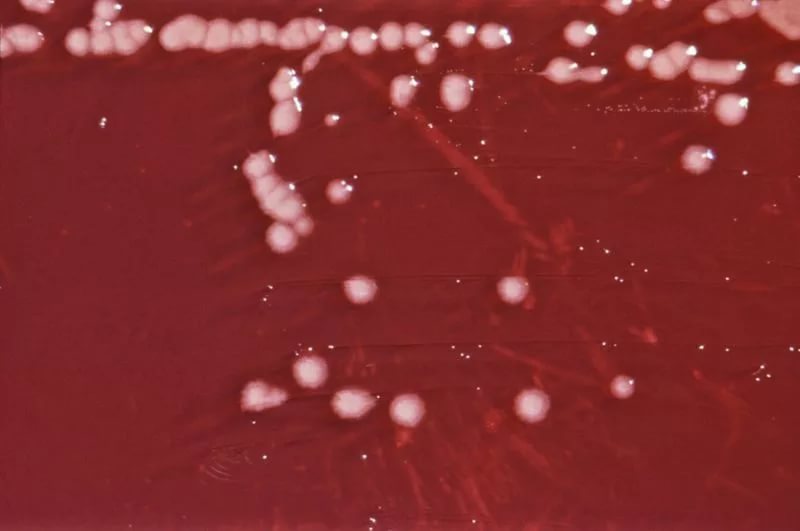 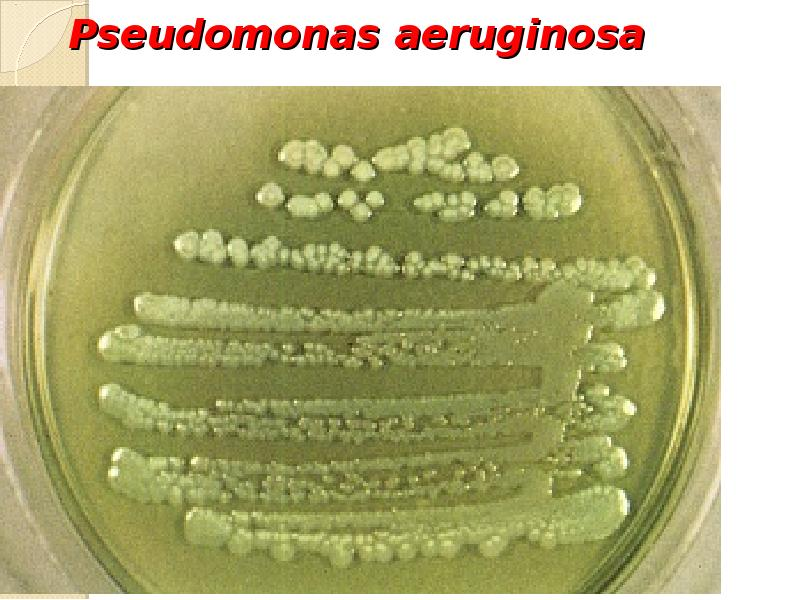 Биохимические свойства. 
Для синегнойной палочки характерна низкая сахаролитическая активность (окисляет только глюкозу), 
высокая протеолитическая активность, 
образование на кровяном агаре зоны бета- гемолиза. 
Синтезирует триметиламин, придающий культурам приятный запах жасмина. 
Продуцирует выработку бактериоцинов - пиоцинов.
Фактор патогенности:
Эндотоксин 
Экзотоксины: 
цитотоксин, 
экзоэнзим, 
гемолизин, 
дифтерийный экзотоксин, 
Ферментами:
коллагеназа, 
нейраминидаза, 
протеаза.
Патогенез поражений. 
Синегнойная палочка:
оппортунистический патоген, 
внеклеточный паразит, 
размножение которого связано со способностью противостоять действию защитных факторов организма.
Возбудитель вызывает тяжелые гнойно-септические процессы 
(септицемия вызывает гибель 30-70% пациентов). 
Это связано с наличием разнообразных факторов патогенности и R-плазмид, обусловливающих множественную устойчивость к антибиотикам, к действию антисептиков и дезинфектантов.
Специфической профилактики нет. 
При пищевых токсикоинфекциях и дисбактериозах кишечника, вызванных, эффективен комплексный бактериофаг, в состав которого входит псевдомонадный фаг. 
Из антибактериальных препаратов чаще применяют: 
аминогликозиды, 
цефалоспорины 
хинолоны.
Род Klebsiella
Особенность представителей рода - способность образовывать капсулу. 
Основной вид - K.pneumoniae.
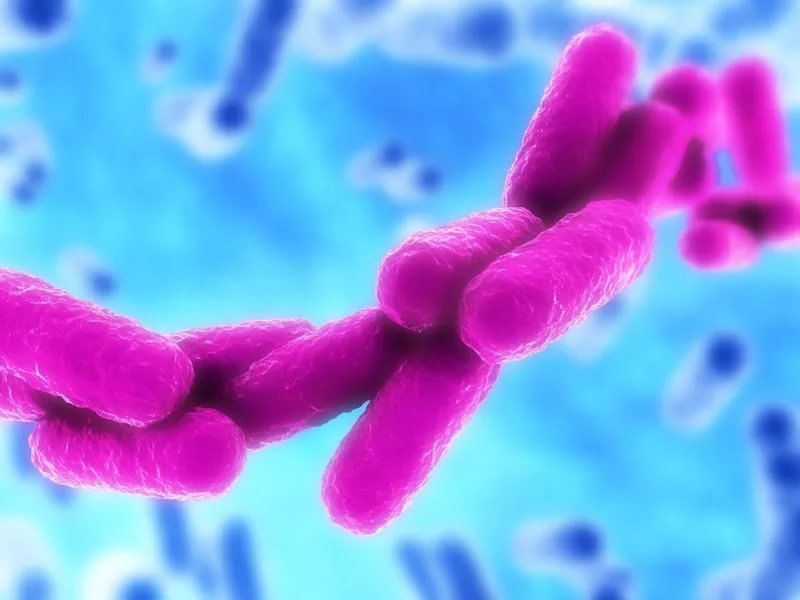 Вызывает оппортунистические поражения:
госпитальные пневмонии, 
инфекции мочевыводящих путей, 
диареи у новорожденных; 
маститы, 
септицемии 
пневмонии у животных, 
постоянно обнаруживаются на коже 
слизистых оболочках человека и животных.
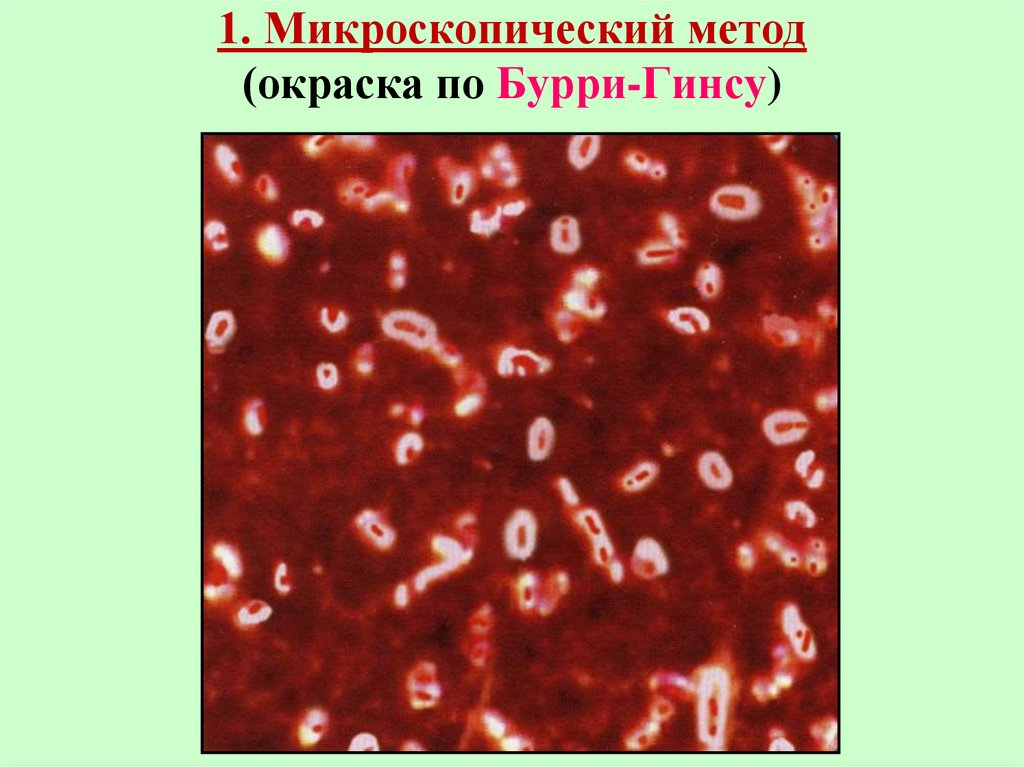 Клебсиеллы: 
Прямые неподвижные палочки различных размеров. 
Факультативные анаэробы. 
Оксидазоотрицательны, 
Каталазоположительны.
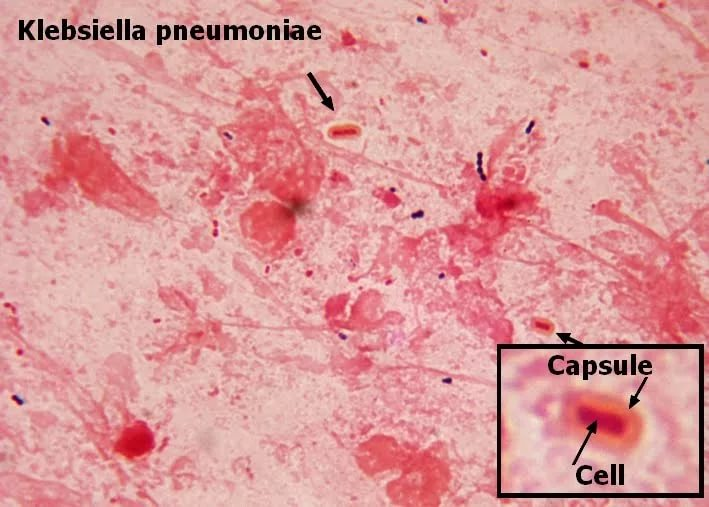 Культуральные свойства. 
Хорошо растут на простых питательных средах. 
Оптимум рН  7,2-7,4, 
Температура от +35 до 37°С.
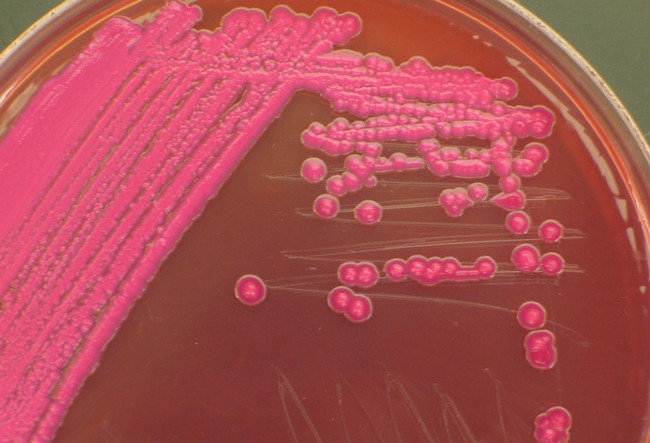 На плотных средах чаще образуют мутные слизистые колонии, на жидких средах - равномерное помутнение, иногда со слизистой пленкой на поверхности.
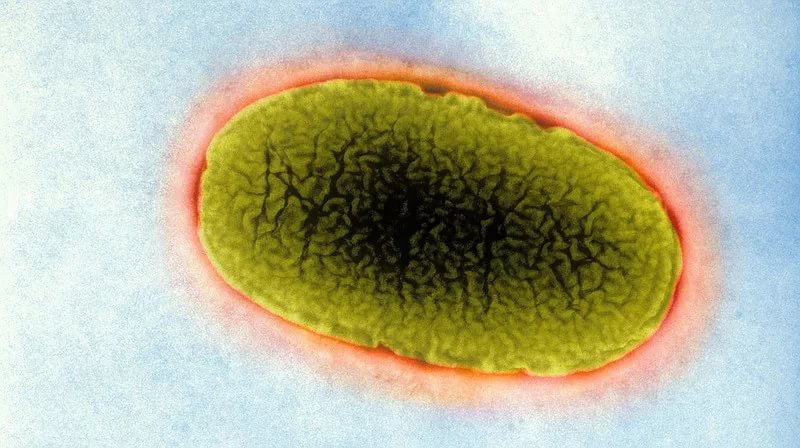 Факторы патогенности. 
Полисахаридная капсула, 
Эндотоксин, 
Фимбрии, 
Экзотоксины:
термолабильные 
термостабильные
Клинические проявления. 
Госпитальные бронхиты 
Бронхопневмонии, 
Долевые пневмонии, 
Инфекции мочевыводящих путей, 
Поражения мозговых оболочек, суставов, позвоночника, глаз, 
Бактериемии, 
Септикопиемии.
Лечение. 
Антибиотики применяют при генерализованных и вялотекущих хронических формах клебсиеллезов, как правило, в сочетании с препаратами, стимулирующими иммунитет. 
Препараты:
аминогликозиды 
беталактамовые антибиотики широкого спектра действия.
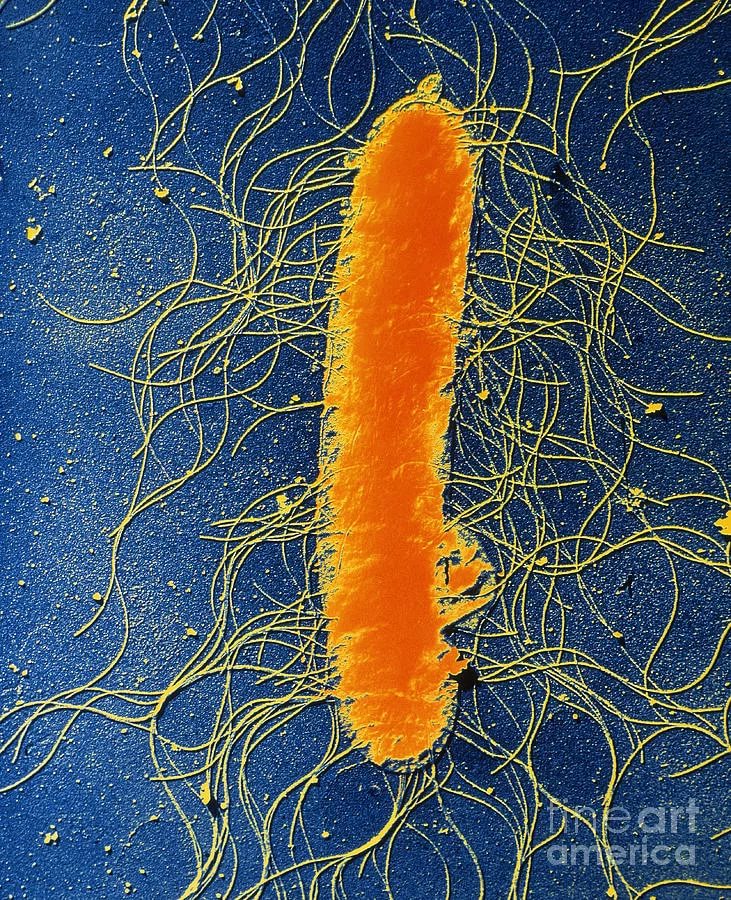 Род Proteus
Расщепляют тирозин, 
Восстанавливают нитраты, 
Оксидазоотрицательны, 
Каталазоположительны.
Они обитают в:
кишечниках позвоночных и безпозвоночных животных, 
почве, 
сточных водах, 
разлагающихся органических остатках. 
Могут вызывать инфекции мочевыводящих путей у человека, а также септические поражения у пациентов с ожогами и после хирургических вмешательств.
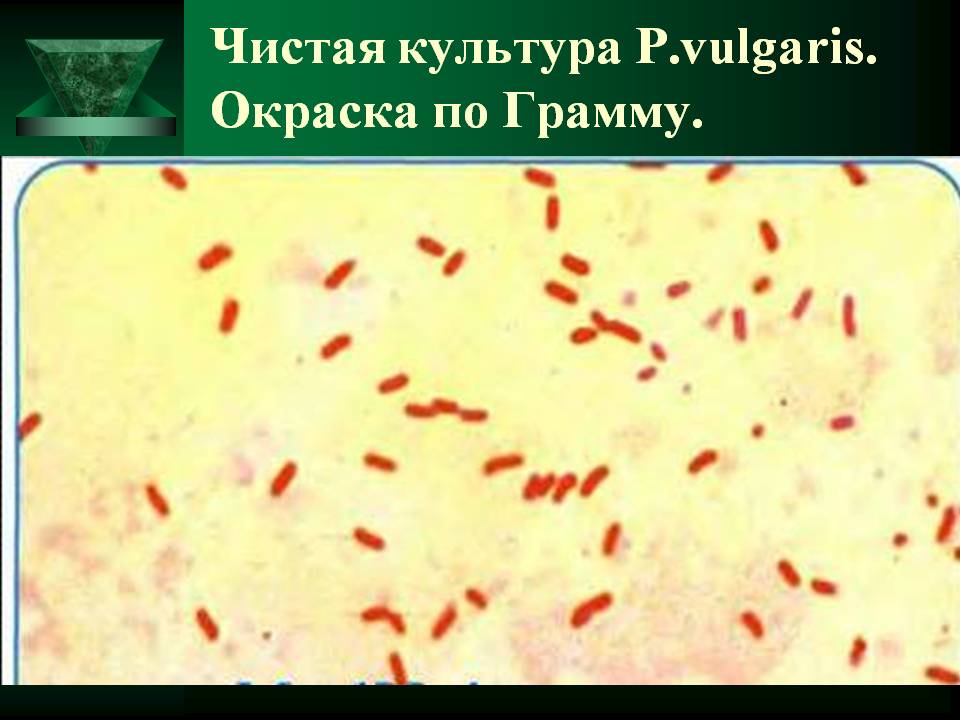 Достаточно часто вызывают также пищевые токсикоинфекции. 
Наиболее часто роль в патологии имеют: 
P.vulgaris 
 P.mirabilis.
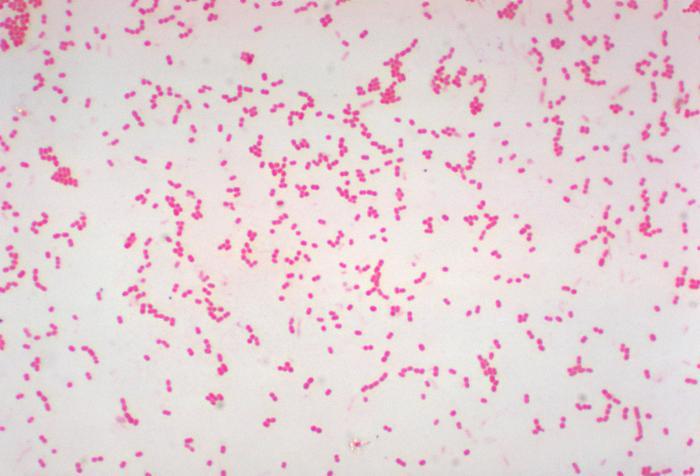 Культуральные свойства. 
Растут  на простых средах в широком диапазоне температур. 
Оптимальная рН 7,2-7,4, температура от +35 до 37°С. 
Колонии протеев округлые, полупрозрачные и выпуклые, R-формы дают сплошной рост. 
Рост протеев сопровождается гнилостным запахом.
Факторы патогенности. 
ЛПС клеточной стенки, способность к «роению», 
Фимбрии, 
Протеазы 
Уреазу, 
Гемолизины 
Гемагглютинины
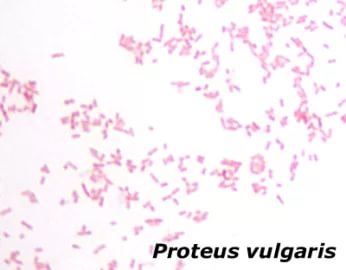 Пути передачи Proteus mirabilis
Пищевой – это грязные руки и невымытые продукты питания. Основным источником заражения протеем считаются молочные и мясные продукты. 

Водный – аналогичен пищевому, но встречается редко. Заражение протеем возможно при купании в источниках рядом с выпасами скота.
 
Контактно-бытовой – те же невымытые руки, обработка пупка у новорожденных малышей с несоблюдением правил асептики, через катетеры.
Заболевания, вызываемые протеем мираблис и их симптоматика 

Период активации микроорганизма может составлять от 2 часов до 3 суток. 

Затем начинается воспалительный процесс в месте проникновения протея. 

Патологии, спровоцированные протеем мираблис: 
Система ЖКТ. 
Этот микроорганизм вызывает воспалительные заболевания желудка, кишечника, двенадцатиперстной кишки.
Начало процесса острое и дает следующую симптоматику: 
интоксикация организма – слабость, боли в эпигастральной области; 
повышение температуры, иногда до критических значений; 
нарушение дефекации; 
рвота и тошнота; 
характер стула – жидкие зловонные выделения; 
боли носят схваткообразный характер; 
метеоризм; 
бурчание, ощущение переливания в кишечнике. 

При хронизации заболевания наблюдается развитие анемии, снижение веса, авитаминоз из-за недостаточного поступления с пищей витаминов и микроэлементов, почечная недостаточность.
Лечение Proteus mirabilis
Антибактериальные средства: 
амоксициллин, 
левофлоксацин, 
рифаксимин, 
ципрофлоксацин, 
норфлоксацин, 
моксифлоксацин. 
Proteus mirabilis устойчив к 
тетрациклину, 
доксициклину, 
клотримазолу.
Контрольные вопросы:
Назовите входные ворота и пути передачи инфекций, вызванных УПБ.
Назовите меры профилактики и лечения инфекций, вызванных УПБ.
Рекомендуемая литература
Основная литература
 Черкес Ф.К., Богоявленская Л.Б., Бельская Н.А. Микробиология. М. Альянс 2014 – 510 с.
Донецкая, Э. Г.-А. Клиническая микробиология : рук. для специалистов клин. лаб. диагностики / Э. Г.-А. Донецкая. - М. : ГЭОТАР-Медиа, 2011. - 480 с.
 Дополнительная литература
Медицинская микробиология, вирусология и иммунология : учебник  в 2–х  т. / ред. В. В. Зверев, М. Н. Бойченко. - М. : ГЭОТАР-Медиа, 2011. 
Гиллеспи, С. Х. Наглядные инфекционные болезни и микробиология / С. Х. Гиллеспи, К. Б. Бамфорд ; ред.-пер. С. Г. Пак, А. А. Еровиченков. - М. : ГЭОТАР-Медиа, 2009. - 136 с. 
 
Зубарева, Е. В. Микробиология : курс лекций / Е. В. Зубарева ; Красноярский педагогический университет. - Красноярск : ЛИТЕРА -принт, 2012. - 168 с. 
Микробиология, вирусология и иммунология : учебник / ред. В. Н. Царев. - М. : Практическая медицина, 2009. - 544 с.